ГБДОУ детский сад № 82 компенсирующего вида Невского района г. Санкт-Петербурга
ПРЕЗЕНТАЦИЯ 
«Лесные и садовые ягоды»

Н.Е. Леонтьева 
учитель-дефектолог
Лесные ягоды
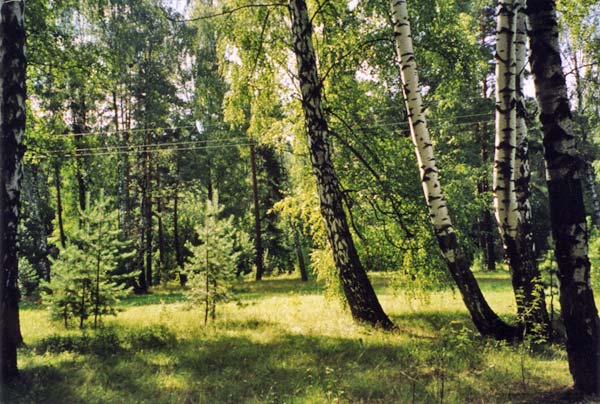 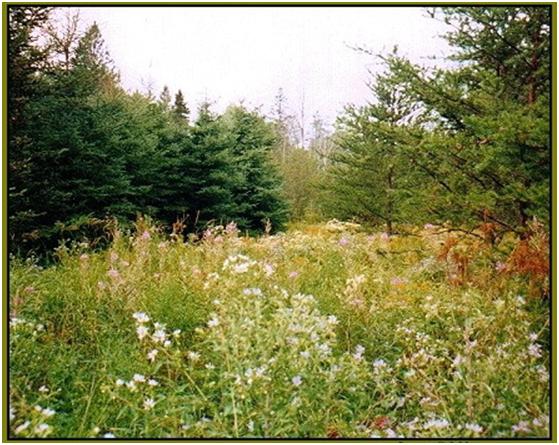 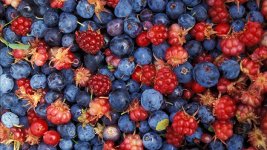 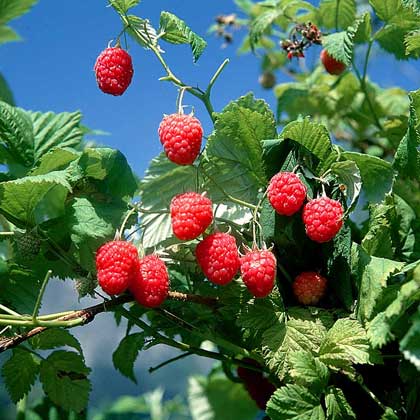 Сладких ягод соберите,Для варенья припасите,От простуды, от ангиныС чем поможет чай? - С..
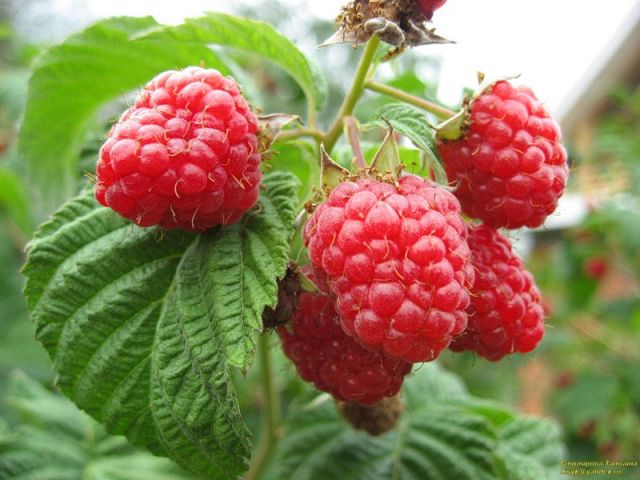 Много темно-синих бусКто-то уронил на куст.Их в лукошко собери-ка.Эти бусины —...
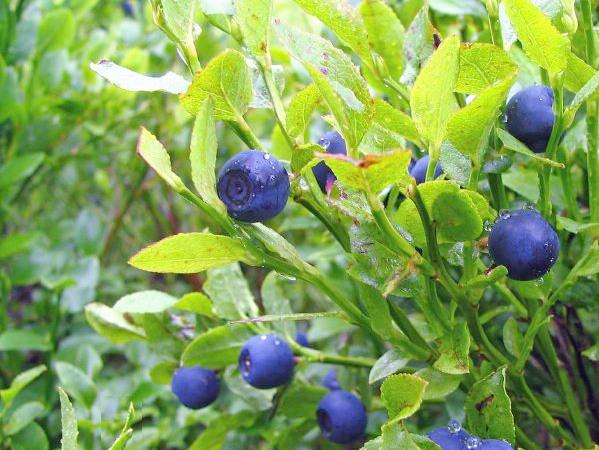 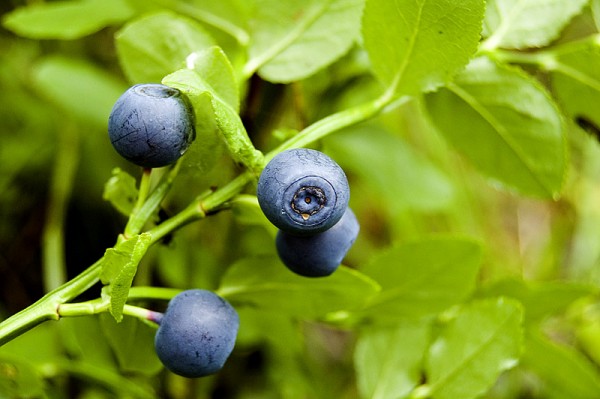 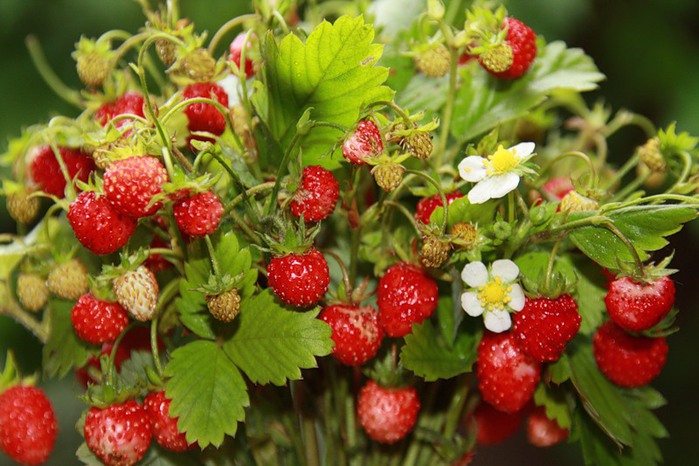 Ягодку сорвать легко —Ведь растет невысоко.Под листочки загляни ка Там созрела...
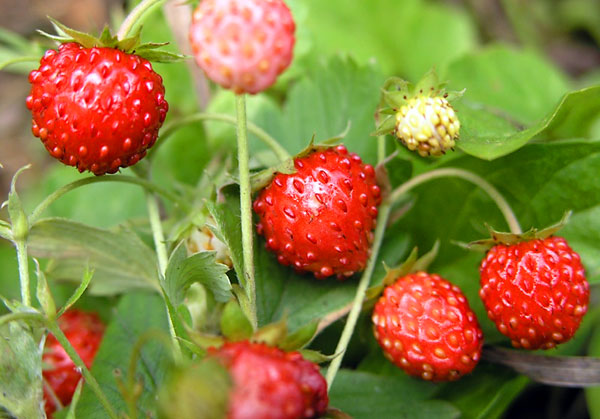 Словно мелкий виноград,Гроздья красные висят.В сентябре их соберешь,Витамины запасешь.Средь валежника - смотри-ка! -Что за ягодка?
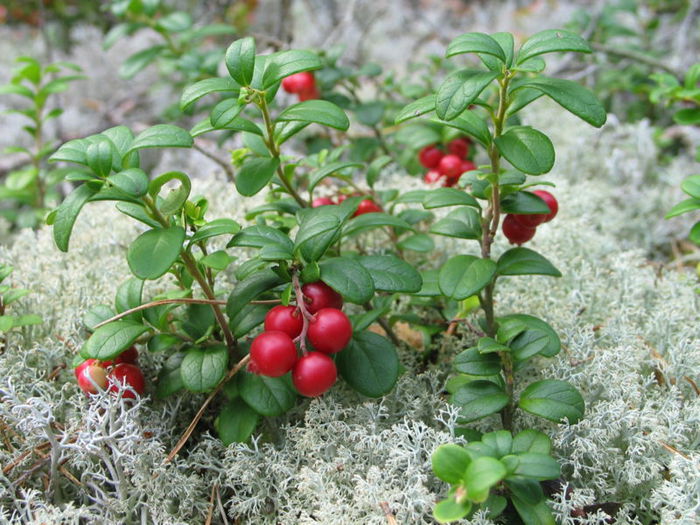 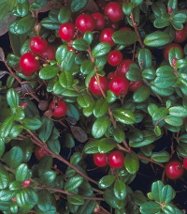 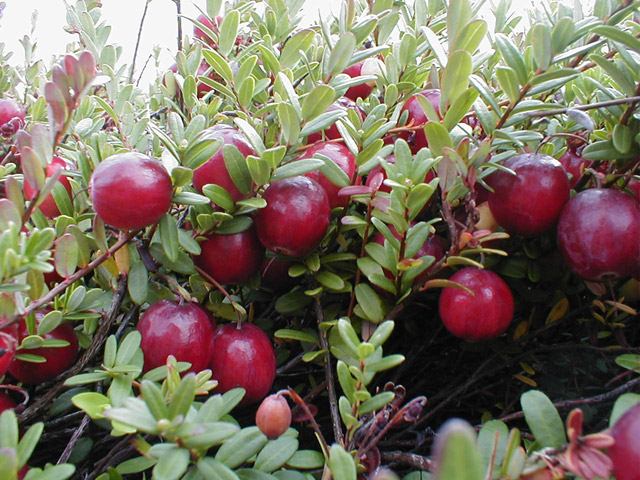 Не в саду, а на болоте.Круглая, как пуговка,Красненькая...
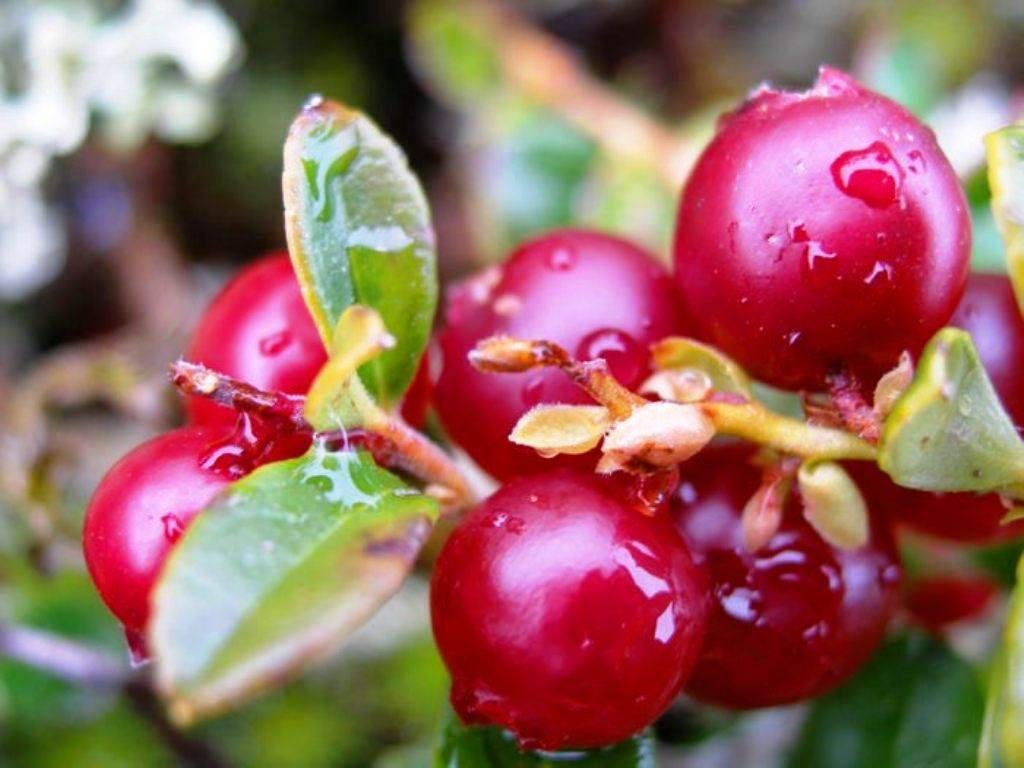 Садовые ягоды
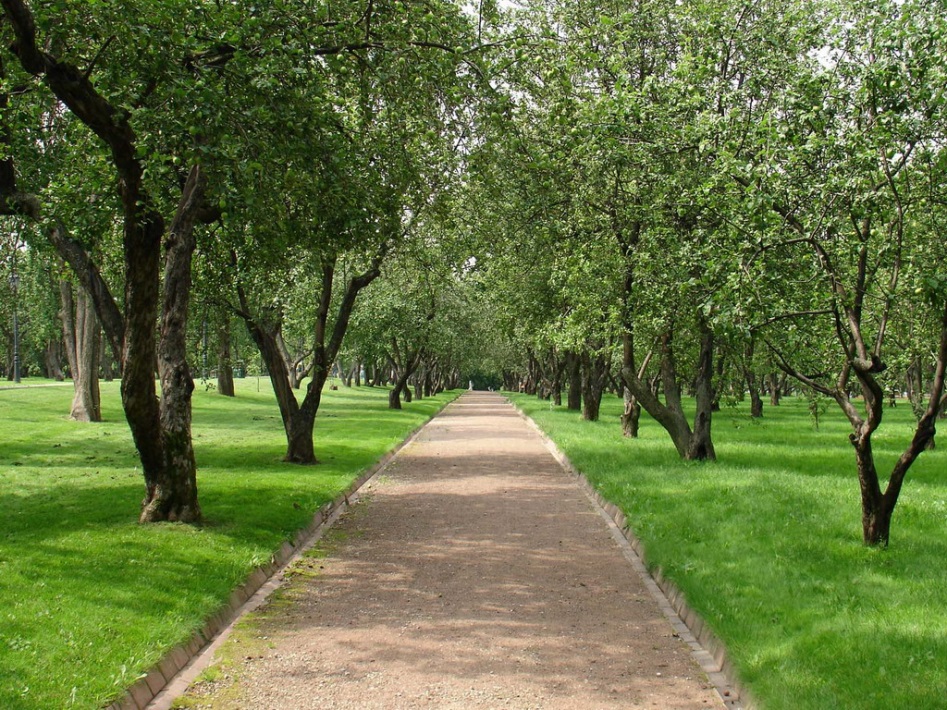 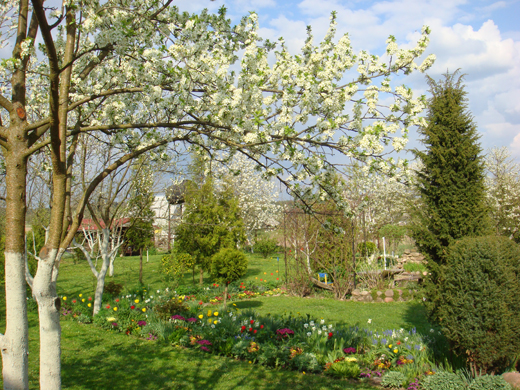 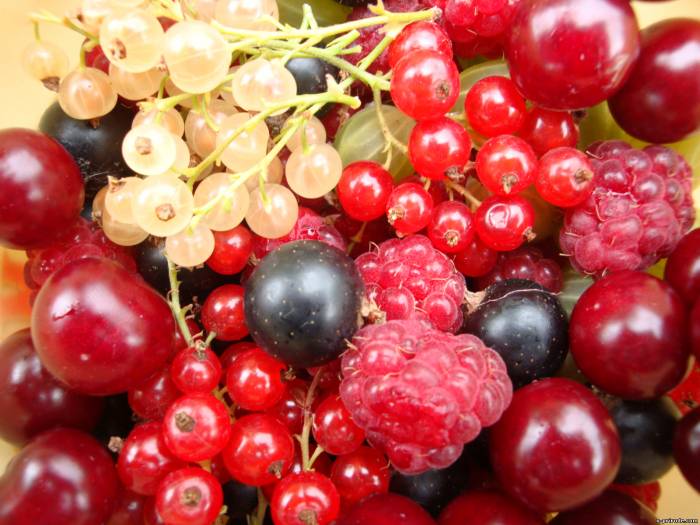 В жаркий солнечный денекНа грядке вспыхнул огонек!Ты не бойся, посмотри-ка -Что за ягодка?
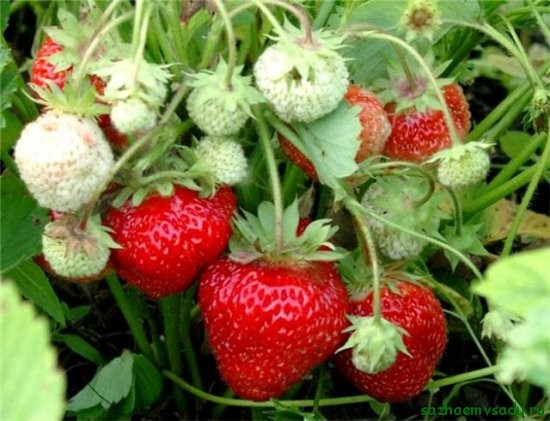 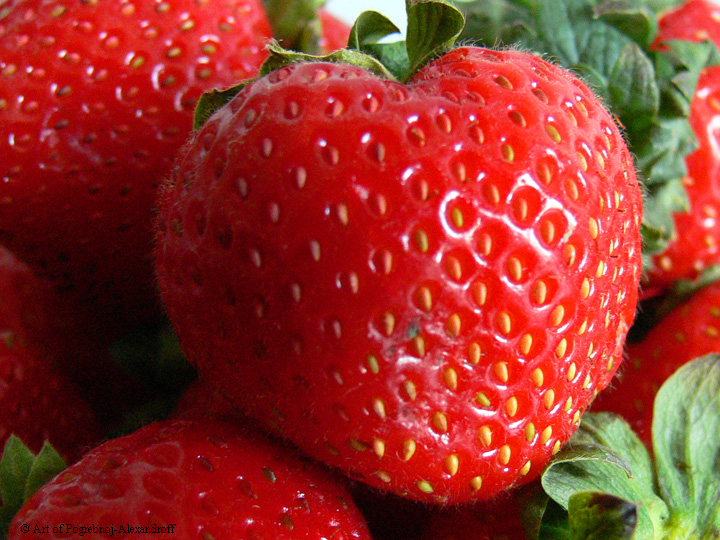 Что за кустарник ароматный?Ягод вкус его приятный -Висят, как черный виноград,И каждый пробовать их рад!Давно у вас в саду растет,Свой дом не бросит, не уйдет,Теперь его там родина.Как куст зовут?
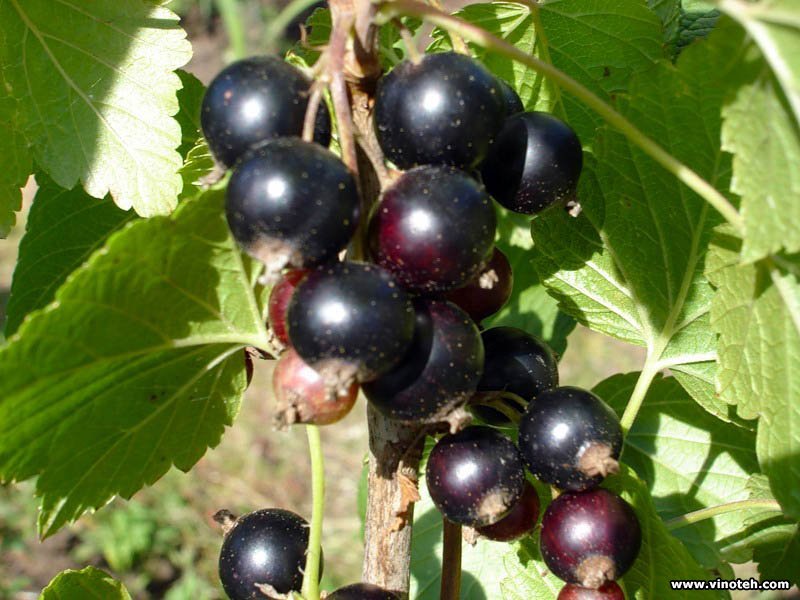 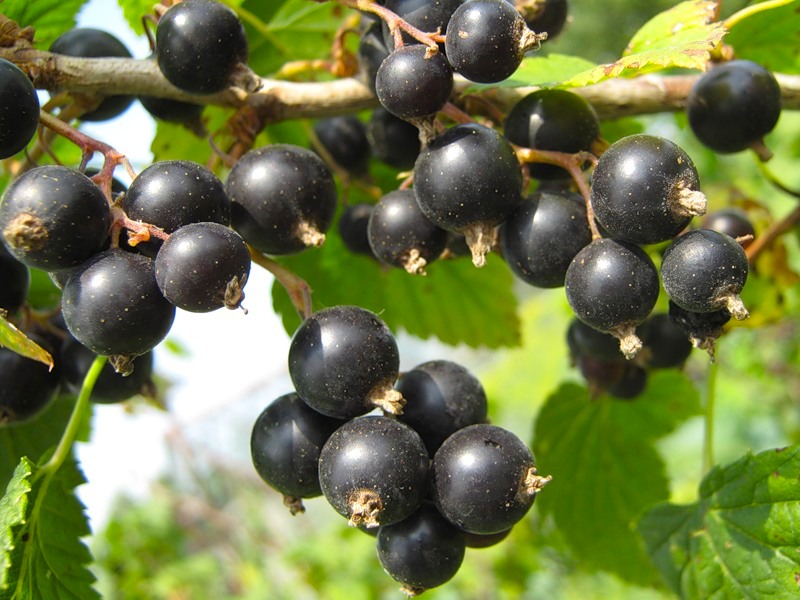 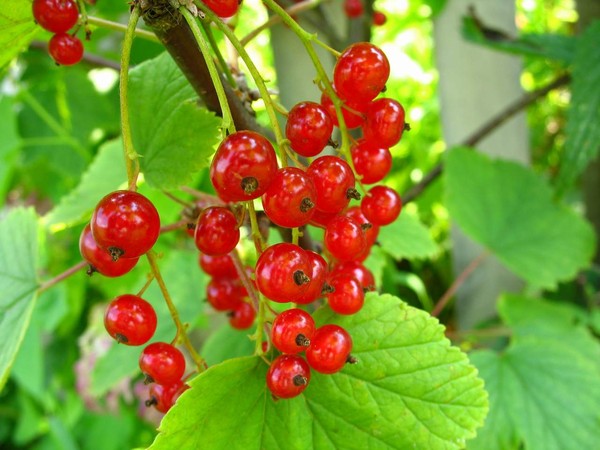 Красная смородина
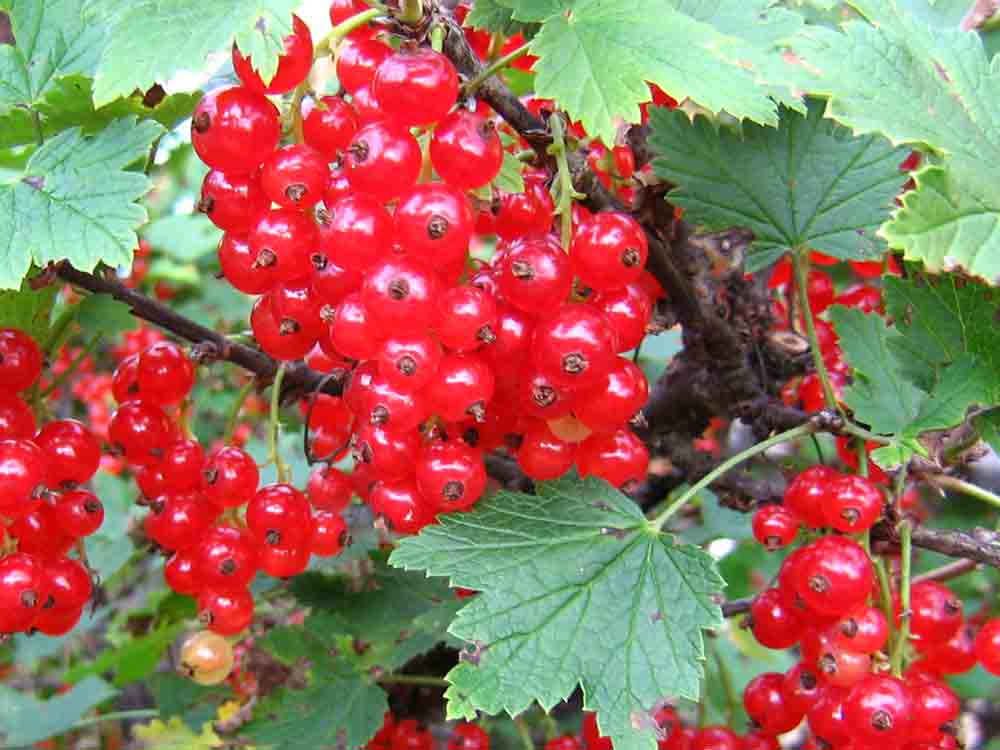 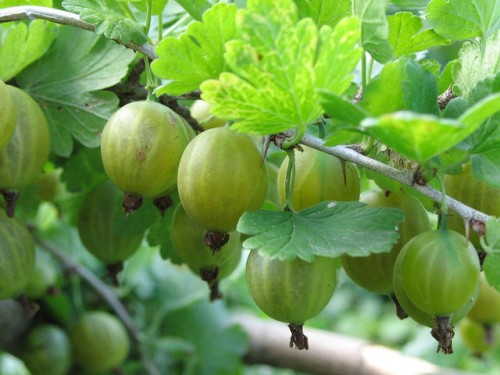 Куст с шипами,Ягодки с хвостамиВ зеленой одежкеС полосатой стежкой.От ягодок - хруст,Что за куст?
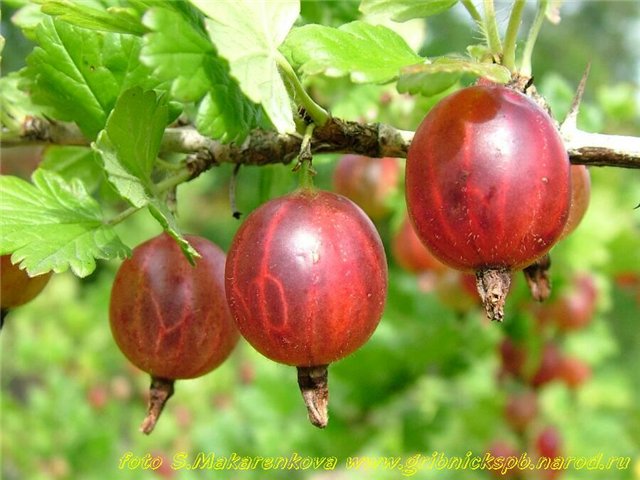 Садовая малина
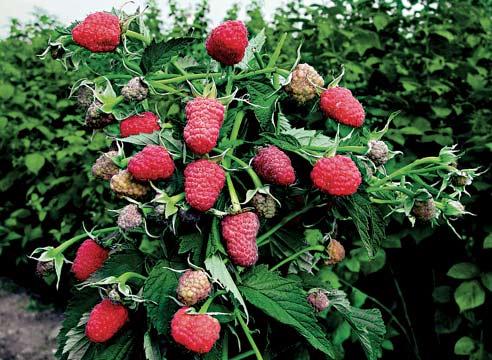 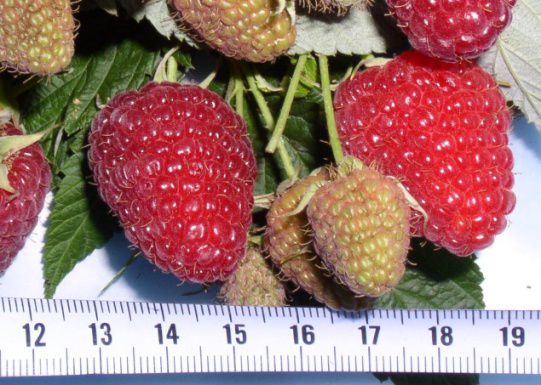 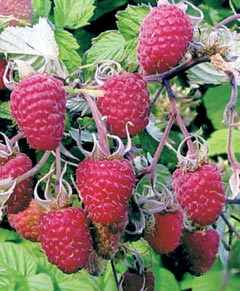